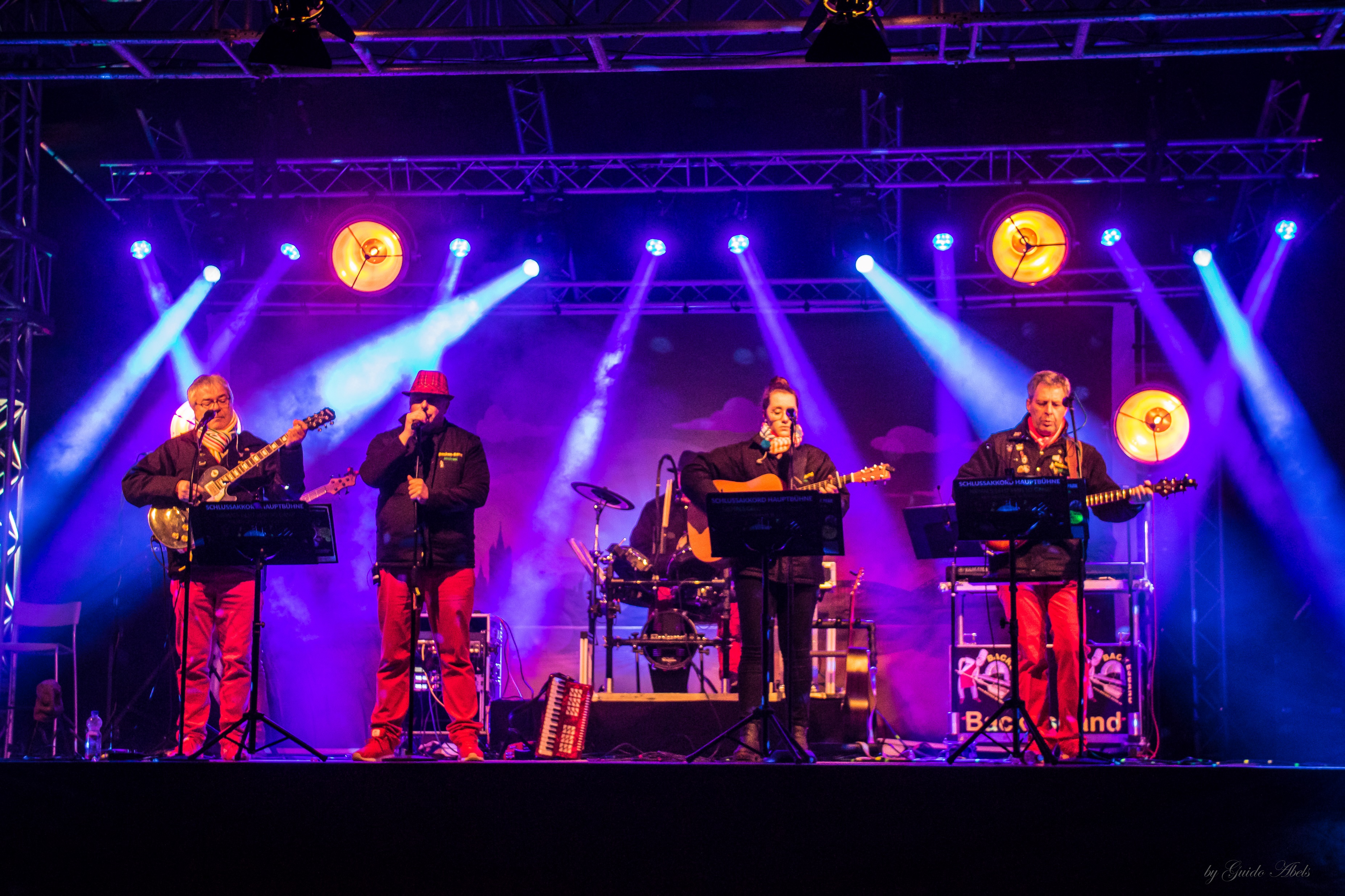 Kölsch!
ive!
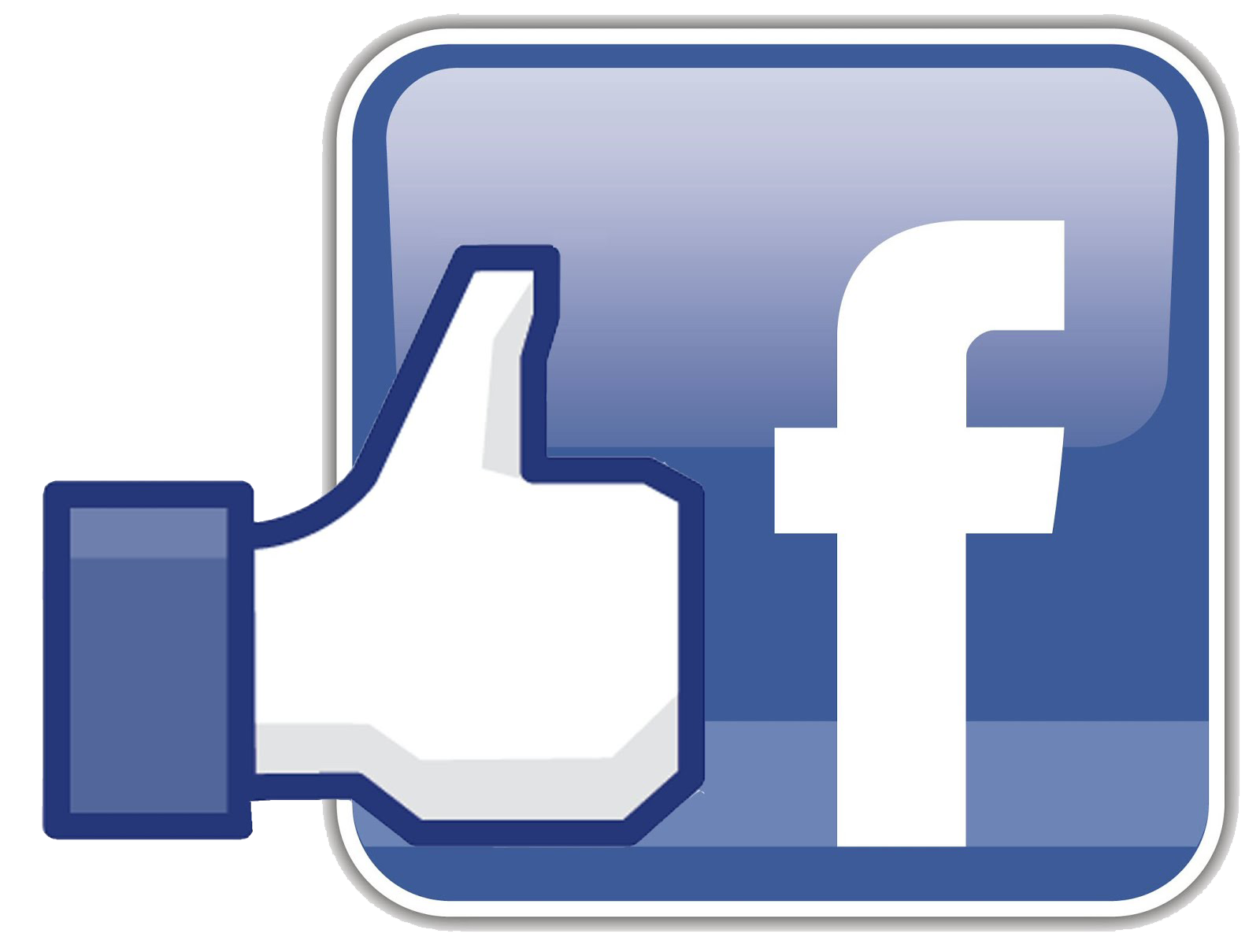 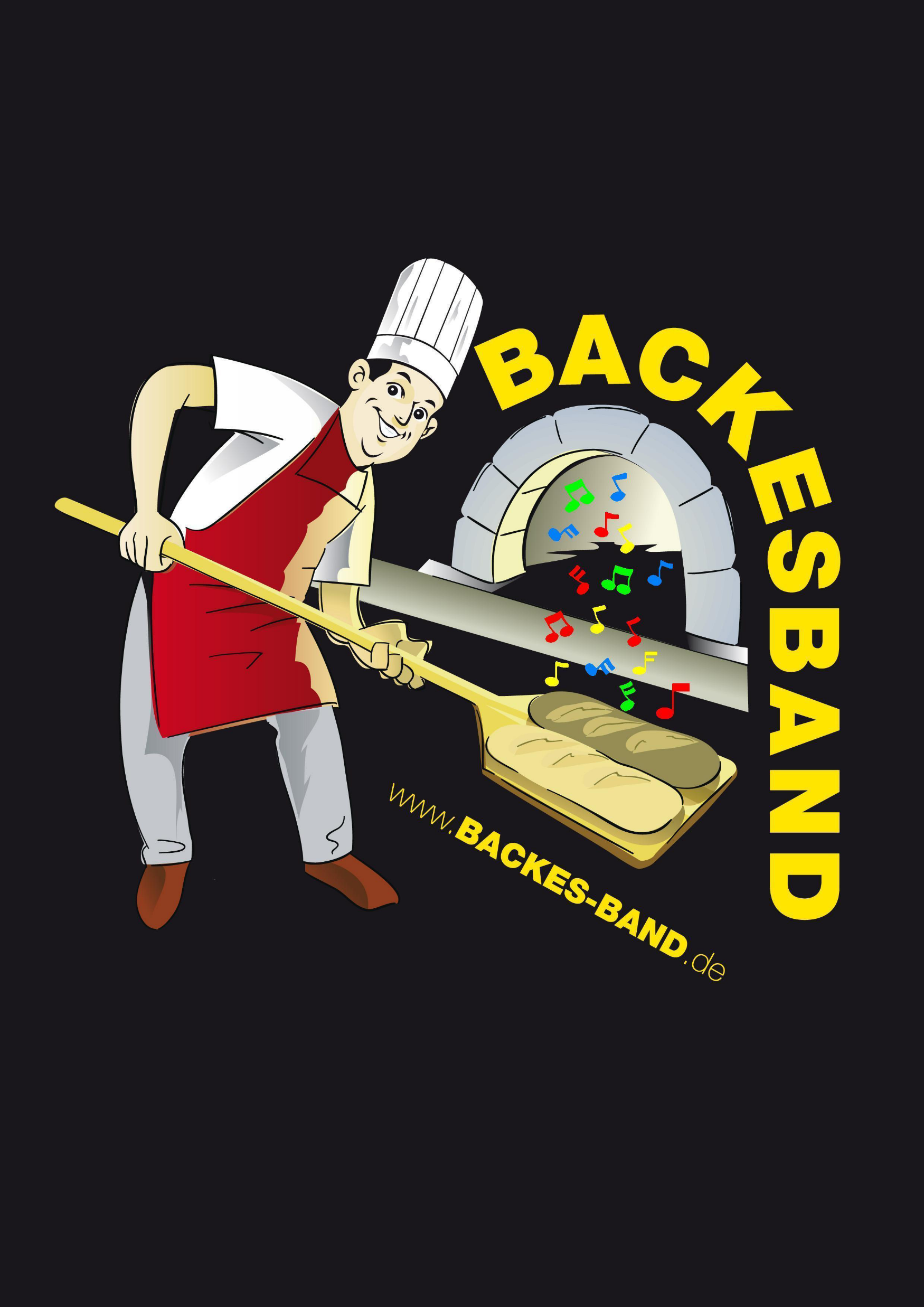 Backesband
By Guido u. Lukas Abels
 Photogrph